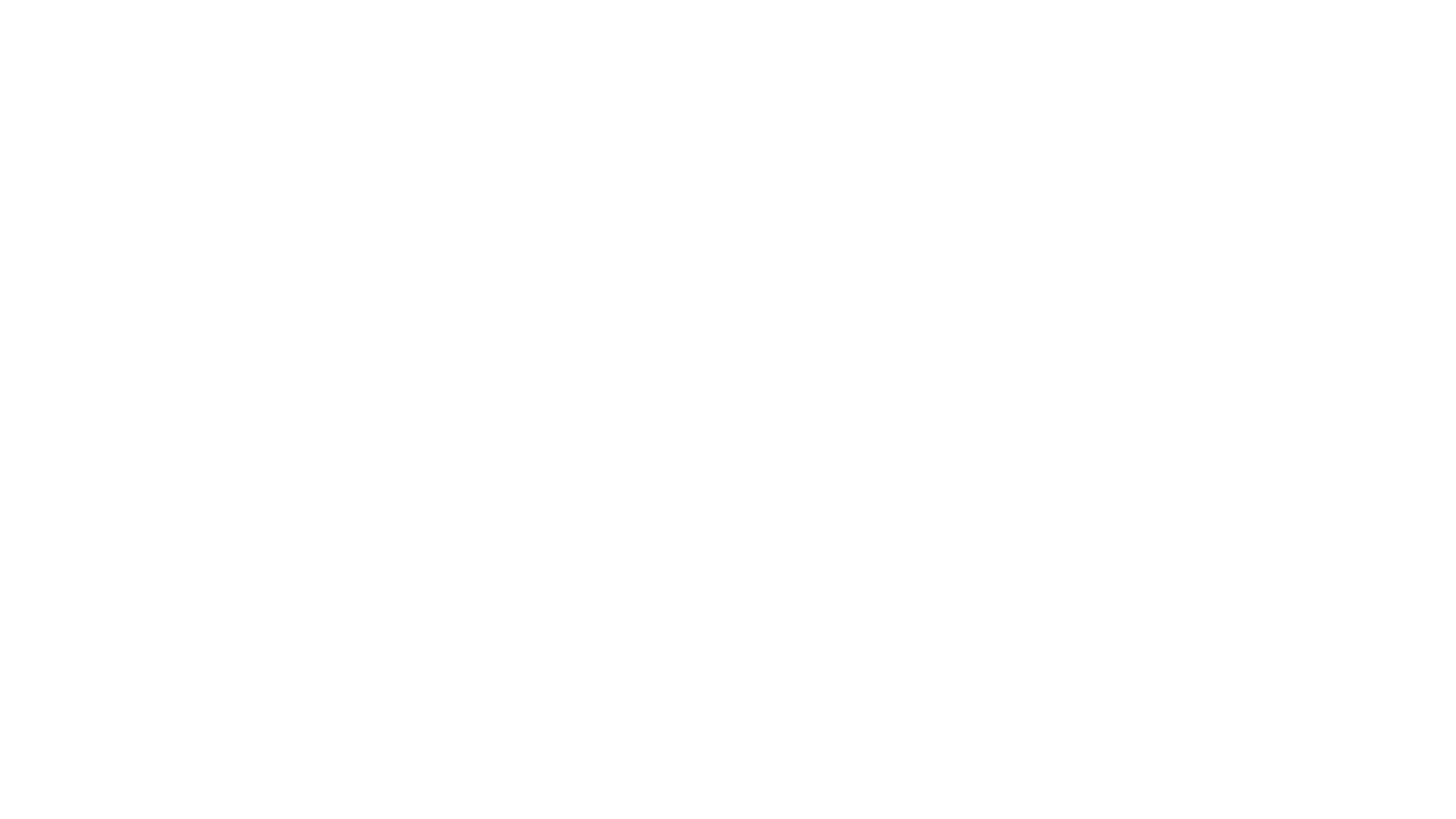 Breaking Barriers, Building CommunitiesCenter for Law and Social PolicyStrengthening Asian American, Native Hawaiian and Pacific Islander communities through mental HEALTH
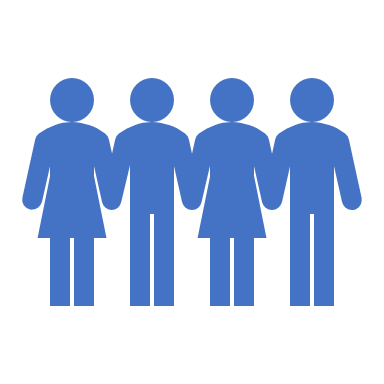 June 19, 2019

DJ Ida,  PhD
Executive Director
National Asian American Pacific Islander 
Mental Health Association
djida@naapimha.org
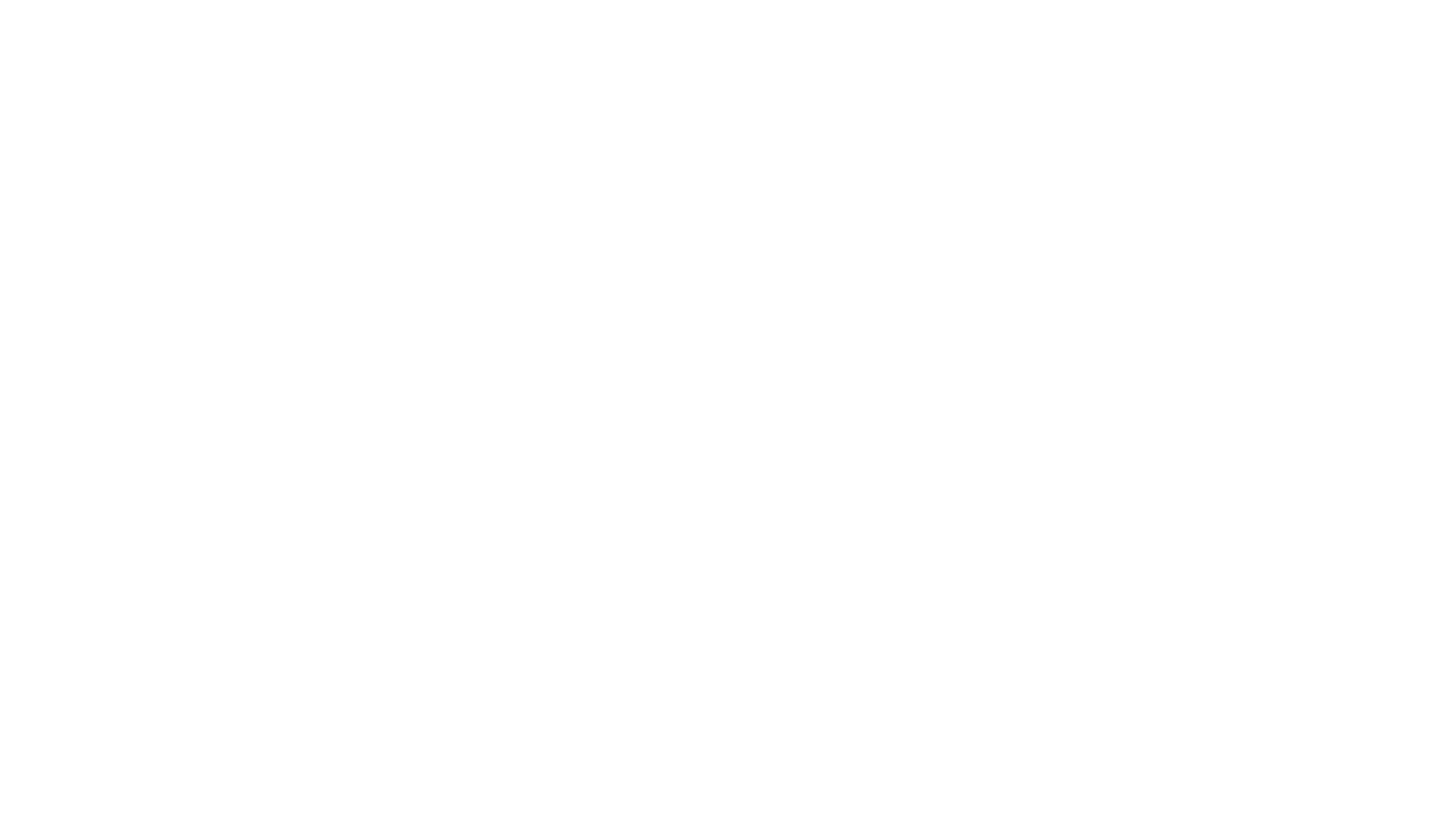 1. 	Least likely of all ethnic groups to seek services regardless of age, gender, ethnicity due to
shame 
fear of being seen as weak, 
lack of knowledge where to seek help
There is a serious lack of bi-lingual bi-cultural providers who 	understand and can address issues of culture, language, 	historical trauma.
Lack of data showing AANHPIs use services is seen as 	“proof” that they have no problems
Has implications for funding, allocation of resources, particularly need for ethnic and language specific services
4.	Lack of accurate, disaggregated data hides critical differences 	between populations
AANHPI  either missing altogether or seen as homogeneous population which masks serious problems adding to myth of model minority
Failure to develop population specific interventions results in interventions that are  both ineffective and costly.
Challenges in identifying who we are and demonstrating  need for mental health services for AANHPIs
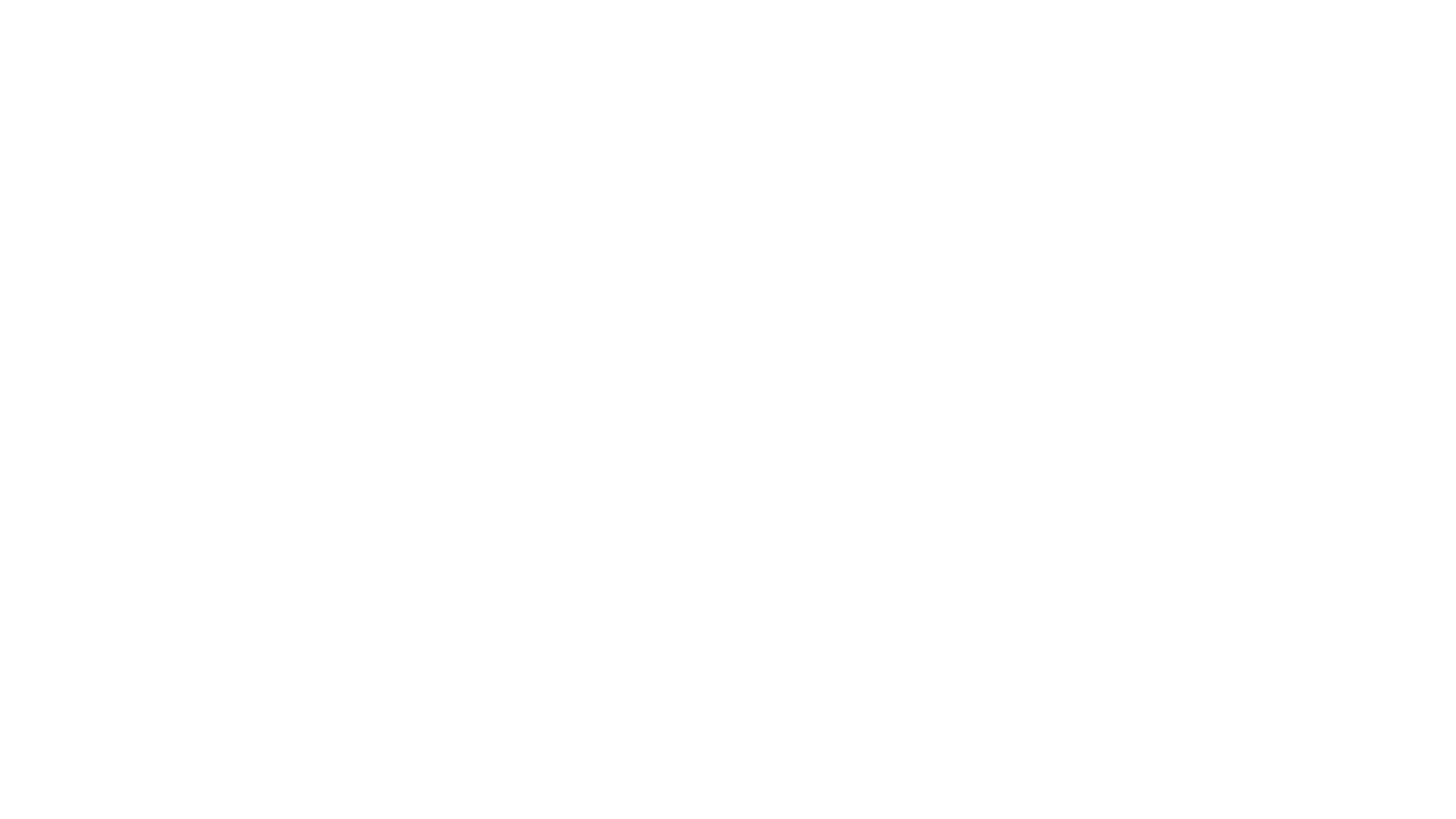 Who are AANHPIs?  Crucial to accurately identify individual.
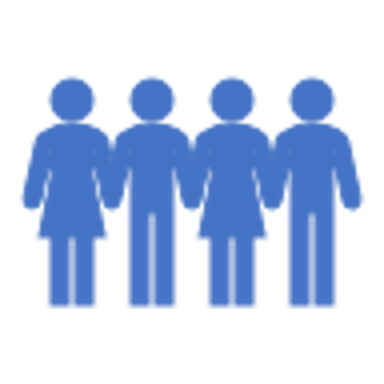 Gathering accurate data is crucial to any evaluation should include but not limited to:
Age
Gender 
Ethnicity
Preferred language
Place of birth  
Critical differences between US or foreign born - immigrant, refugee
History of trauma and loss
Medical conditions 
Resources and supports
Education
Cultural beliefs
Traditional healing practices
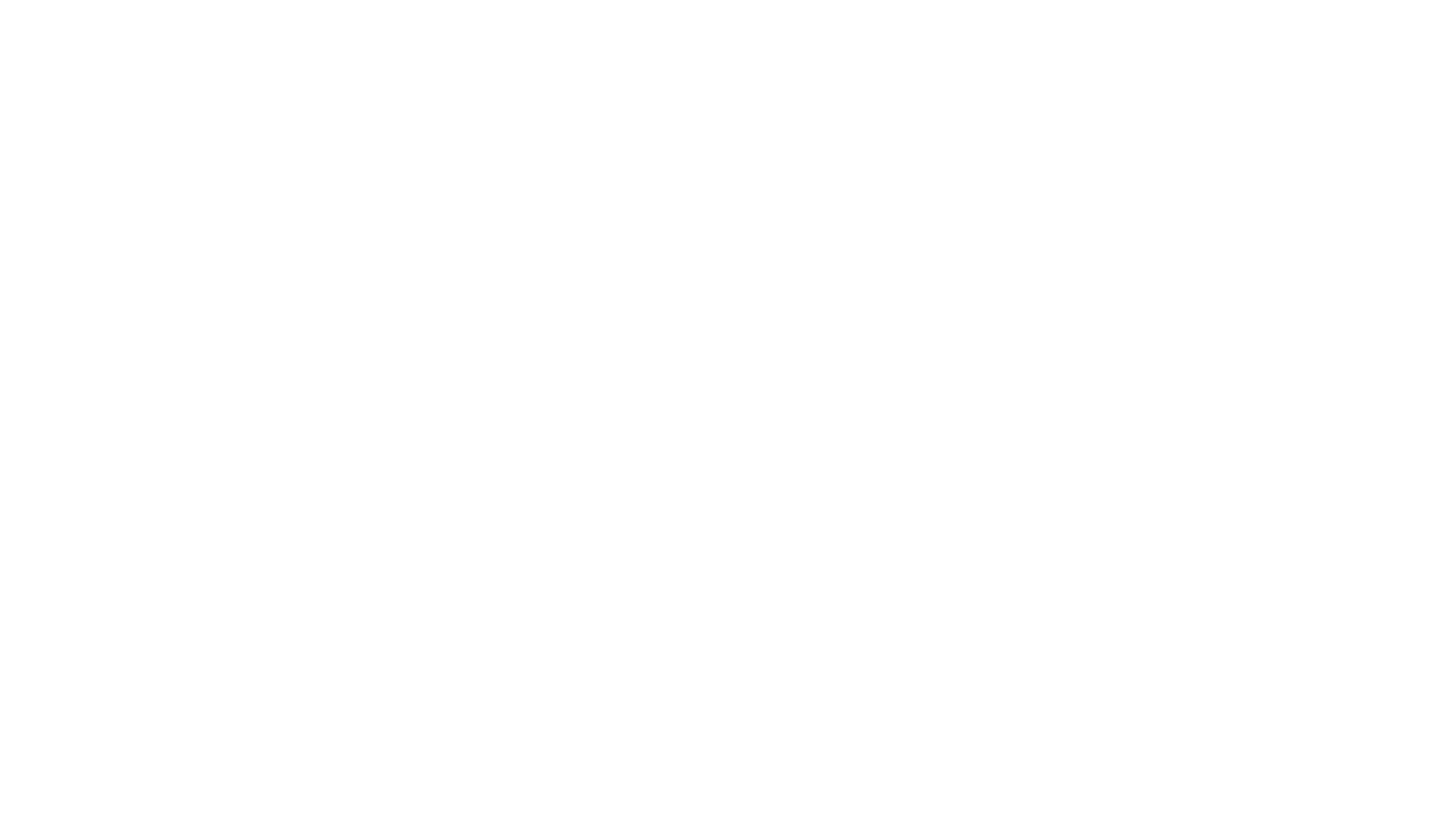 Intergenerational conflict exacerbated by culture and language barriers –
may not be able to effectively talk with parents because parents not speak English well and sons/daughters not speak parent’s language
Acculturation stress and challenges defining personal/group identity
Caught between two worlds  - that of their parents and those of their peers
Torn between loyalty to family and need to fit in with peers 
Lead to confusion, and sometimes self loathing 
Impact of trauma and secondary trauma
Pressure to be perfect
Isolation resulting in depression
Increasing intolerance including racism, xenophobia, 
Increased stress/trauma brought on by social media
Clinical issues for AANHPI youth and young adults
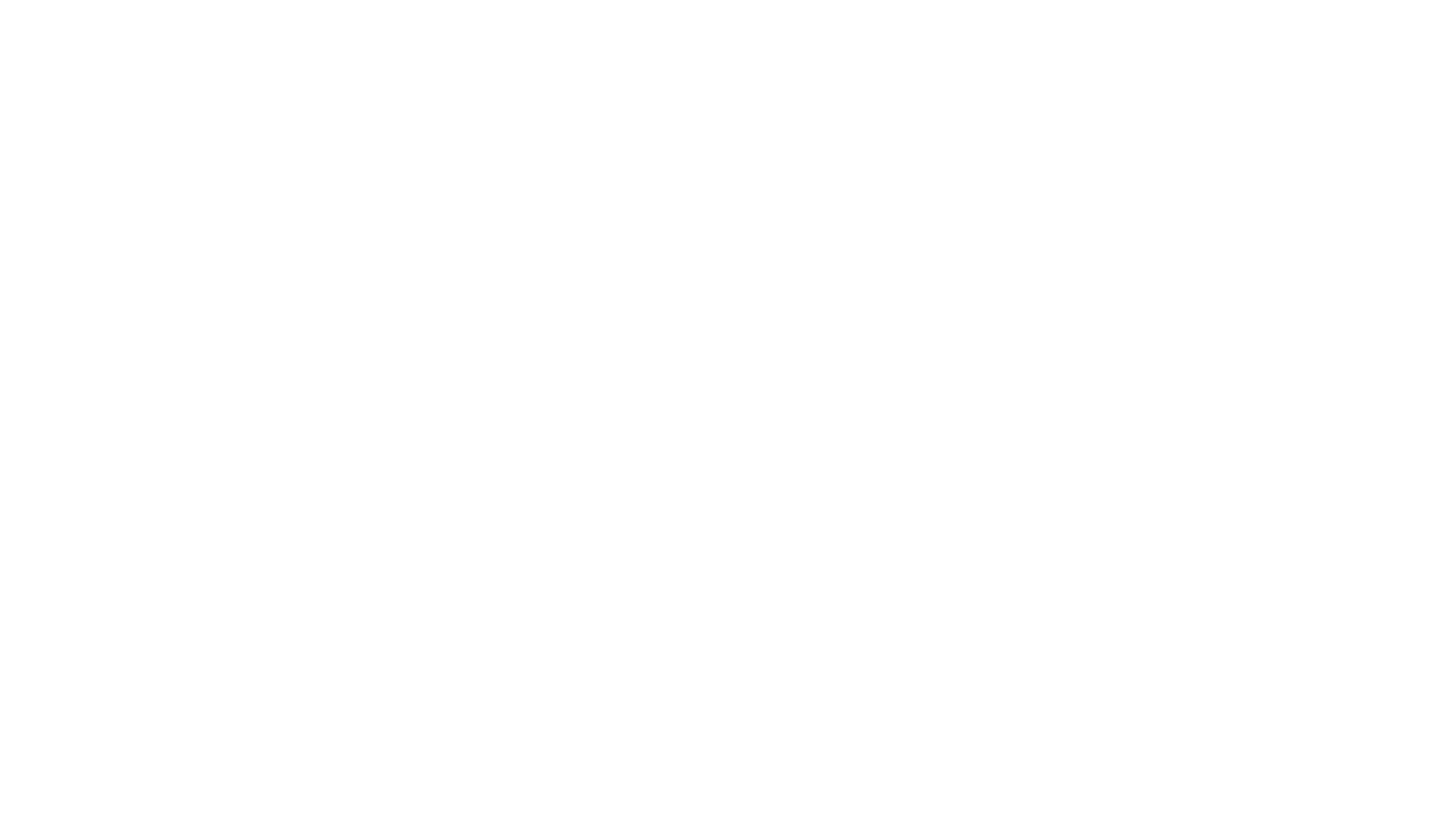 The overall suicide rate for Asian Americans is half that of the general population but AAPI females between the age of 15-24 elevated rates and women over 65 have the highest rates of suicide. U.S. Department of HHS (2001). 

The suicide rate for Bhutanese is 24.4 per 100,000 compared to 12.4/100,000 for the general population or twice the national average.  CDC Suicide ideation among Bhutanese Refugees United States 2009 - 2012 

Native Hawaiian youth have significantly higher rates of suicide attempts than other adolescents in Hawaii.  (Yuen, N.D., Nahulu, L.B. Hishinuma, E.S., & Miyamoto, R.H. 2000)

Cambodian suffer acute levels of depression (68%) and PTSD(37%) compared to the general population of 10 % and 3 % for depression and PTSD (Mollica, R. & McDonald, L)
Southeast Asians experienced severe trauma that has resulted in high levels of diabetes, cardiovascular disease and other health issues.
Mental Health and AANHPIS:
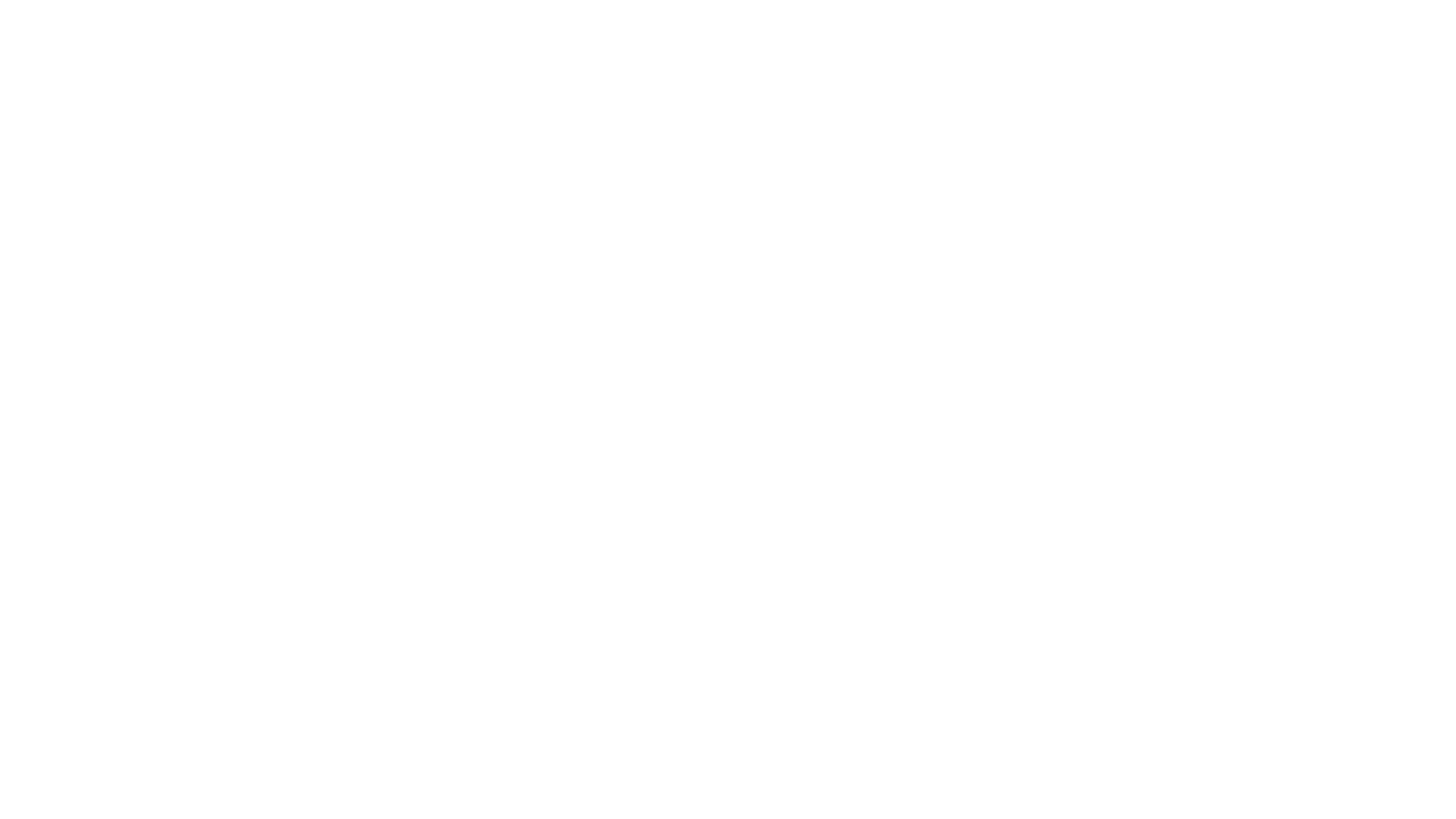 Broadening mental health to take a public health approach
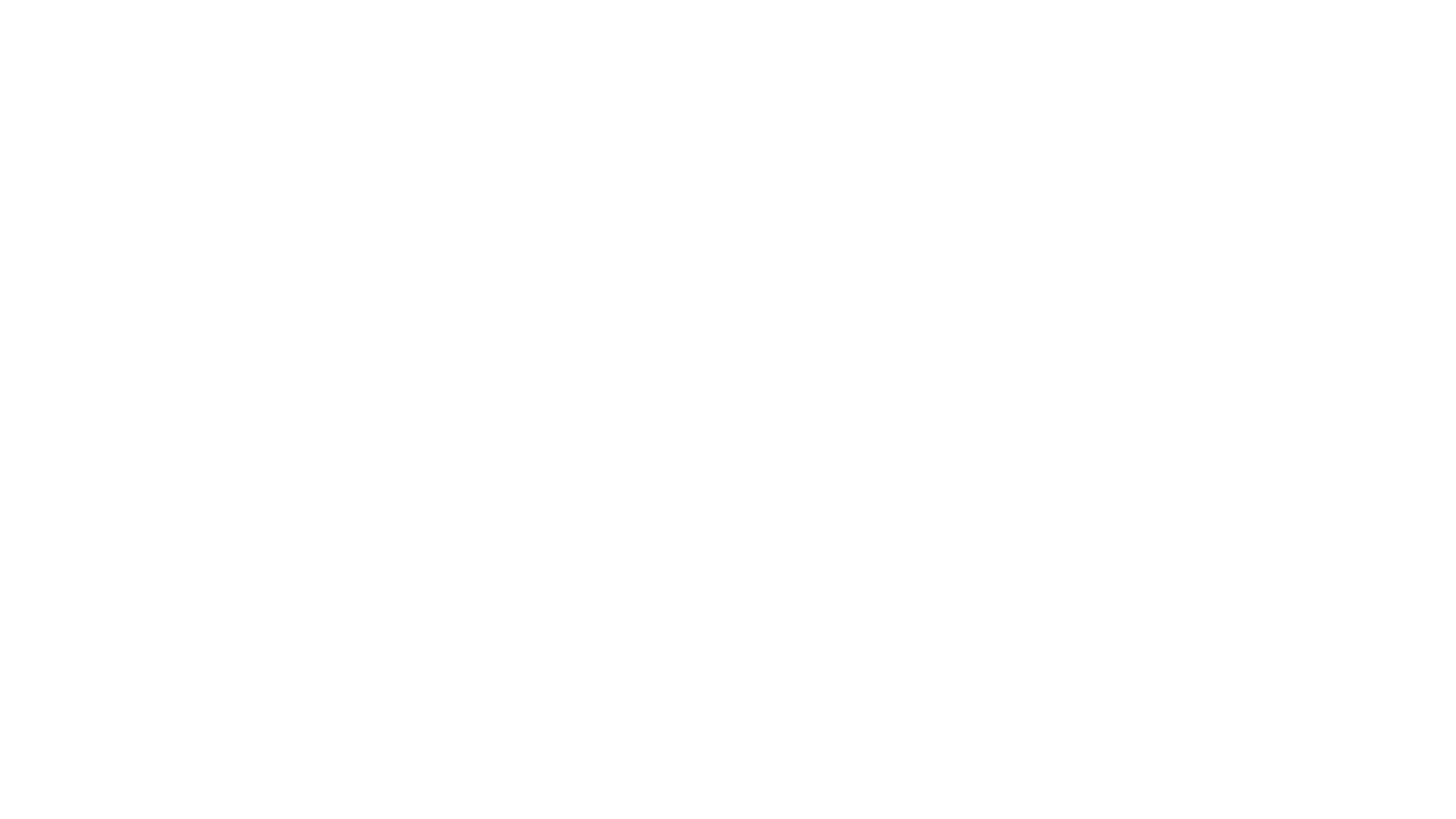 Correlation between physical health and mental healthAmerican Psychiatric Assoc 2009; Bazelon Center 2005; Butler et al 2008;  Milbank Memorial Fund Report 2010
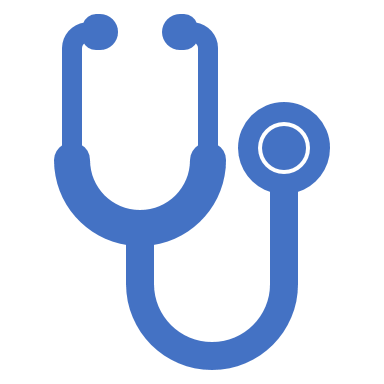 People who are depressed are at greater risk for diabetes, cardiovascular disease, and cancer
There is an increased risk for kidney failure, respiratory disease, including pneumonia and influenza, and infectious disease (including HIV/AIDS)
Nearly two-thirds of individuals surviving heart attacks reported symptoms of depression
A person who is depressed is less likely to monitor his/her diet, exercise properly or follow their medical regime
Rates of smoking are 2-4 times higher among people with psychiatric disorders and substance use disorders
Hate is a mental health issue
Hate crimes makes it difficult for individuals to safely claim a positive cultural identity.  This can have emotional implications including depression, anger, fear of identifying with all aspects of person’s sense of self.
59.6 percent of victims were targeted because of the offenders’ race/ethnicity/ancestry bias
20.6 percent were targeted because of the offenders’ religious bias
15.8 percent were victimized because of the offenders’ sexual-orientation bias
1.9 percent were victimized because of the offenders’ disability bias
1.6 percent were targeted because of the offenders’ gender identity bias; and
0.6 percent were victimized because of the offenders’ gender bias
Hate Crime Statistics, 2017  FBI report, US Dept of Justice Hate Crime statistics
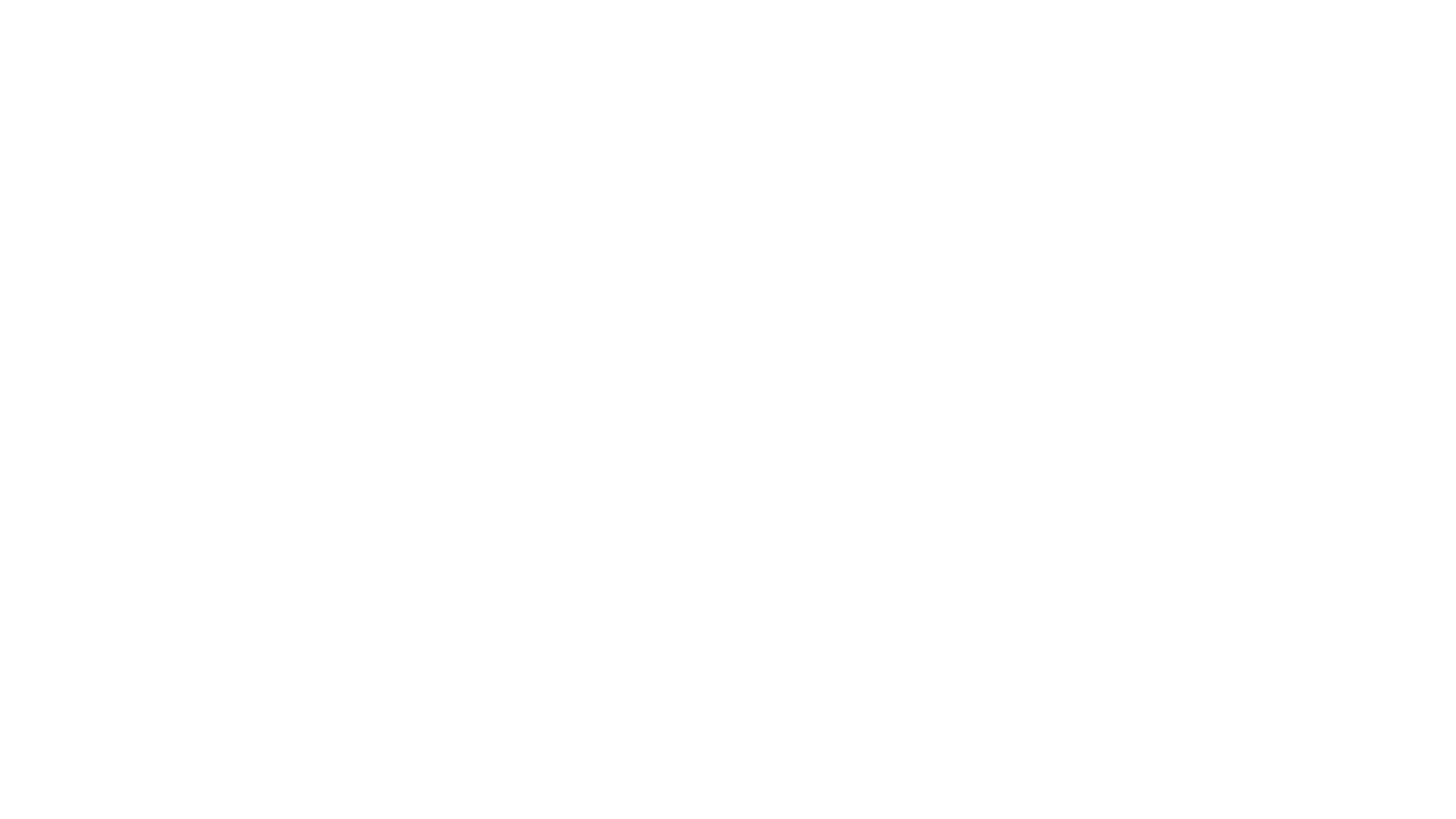 Positive cultural identity is amental WELLNESS  issue